Internationella projekt i språkundervisningen
Emelie Hahn
Gränbyskolan, Uppsala kommun
"Ett internationellt perspektiv är viktigt för att kunna se den egna verkligheten i ett globalt sammanhang och för att skapa internationell solidaritet samt för att leva i ett samhälle med täta kontakter över kultur- och nationsgränser."
LGR 11, s. 8
Frågeställning och utgångspunkt
- Varför ska man arbeta med internationella projekt i språkundervisningen och vilka möjligheter finns om man vill ta steget?
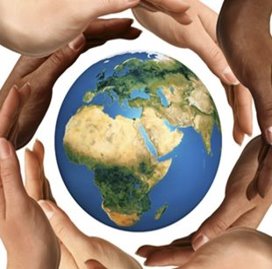 Vad säger läroplanen?
Utbildningen ska förmedla och förankra respekt för de mänskliga rättigheterna och de grundläggande demokratiska värderingar som det svenska samhället vilar på.
Människolivets okränkbarhet, individens frihet och integritet, alla människors lika värde, jämställdhet mellan kvinnor och män samt solidaritet mellan människor är de värden som skolan ska gestalta och förmedla.
Skolans uppgift är att låta varje elev finna sin unika egenart och därigenom kunna delta i samhällslivet genom att ge sitt bästa i ansvarig frihet.
Lgr 11 (reviderad 2018)
Mina utgångspunkter för att skapa mervärde och engagemang
KASAM och lustfyllt lärande
Utgångspunkt i elevernas erfarenheter och intressen
Autentiska mottagare i undervisningen
Att ta in världen i klassrummet och ta ut klassrummet i världen
Värdeskapande och verklighetsbaserade uppgifter
Digitaliseringens möjligheter

"Det blir viktigt när det är på riktigt!"
Internationella projekt - några möjligheter
ePals
eTwinning
Onlinekurs för nybörjare
utbyten.se
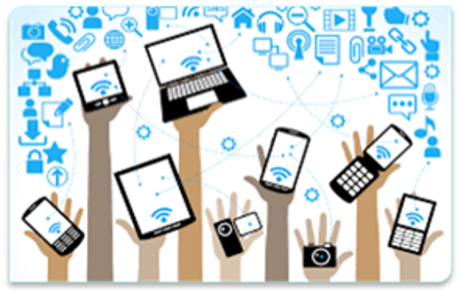 Etwinningprojektet "Hej Sverige! Hallo Deutschland!
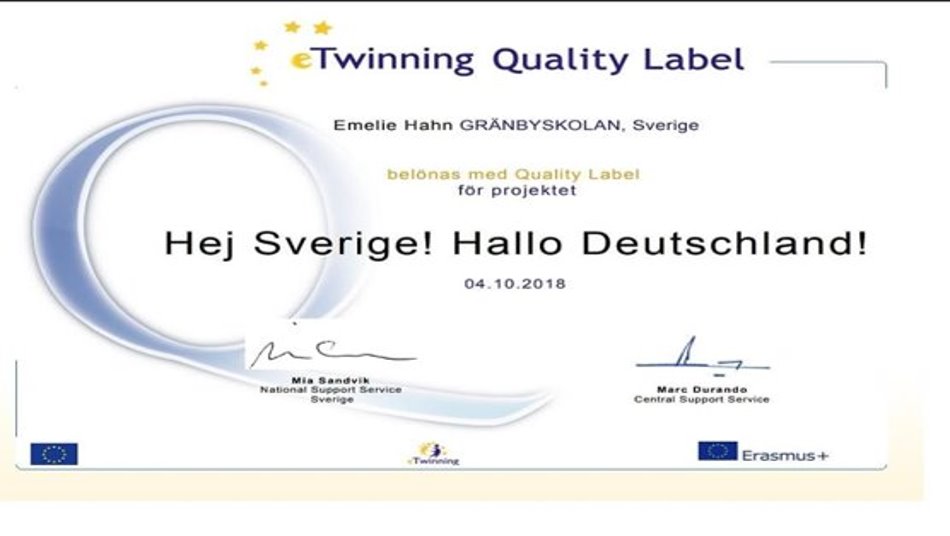 Vinnare av the European language label 2018
Vinnare av "The European Language Label" / Europeisk kvalitetsutmärkelse för språkundervisning 2018
Presentation och prismottagning på Språklärargalan, november 2018
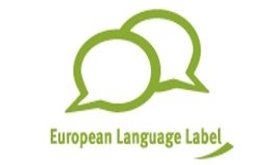 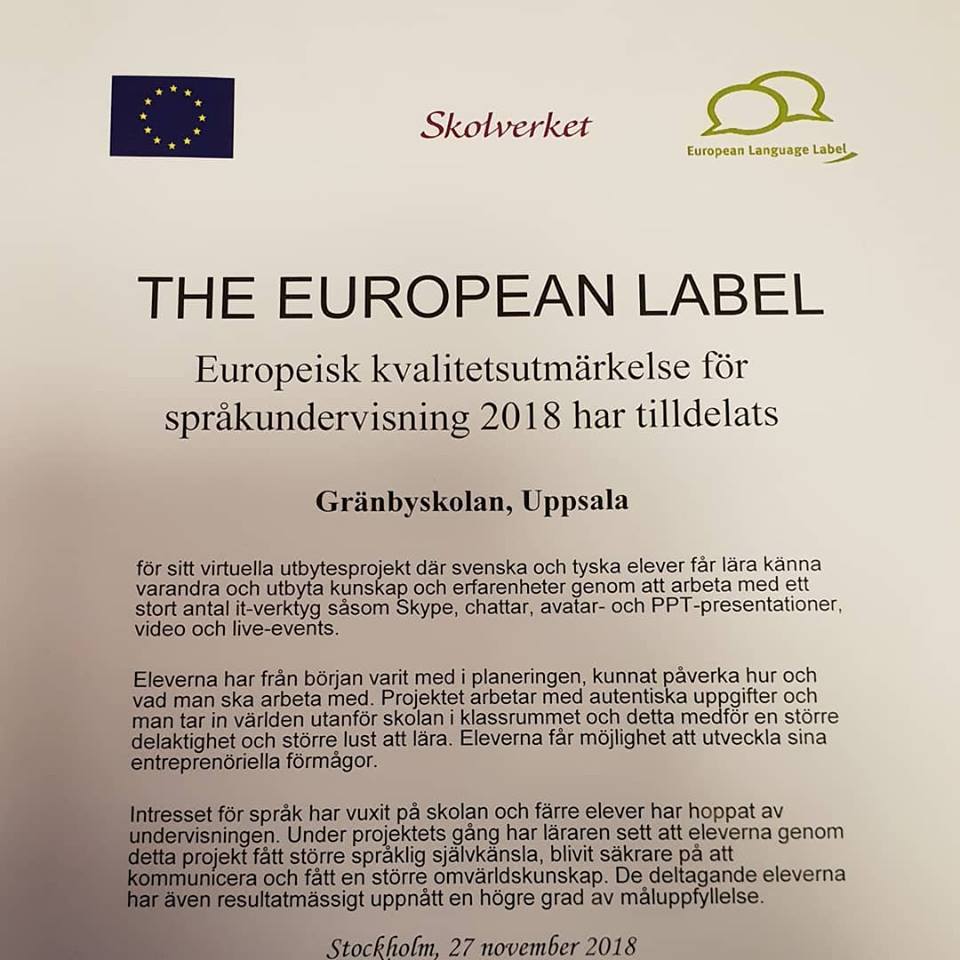 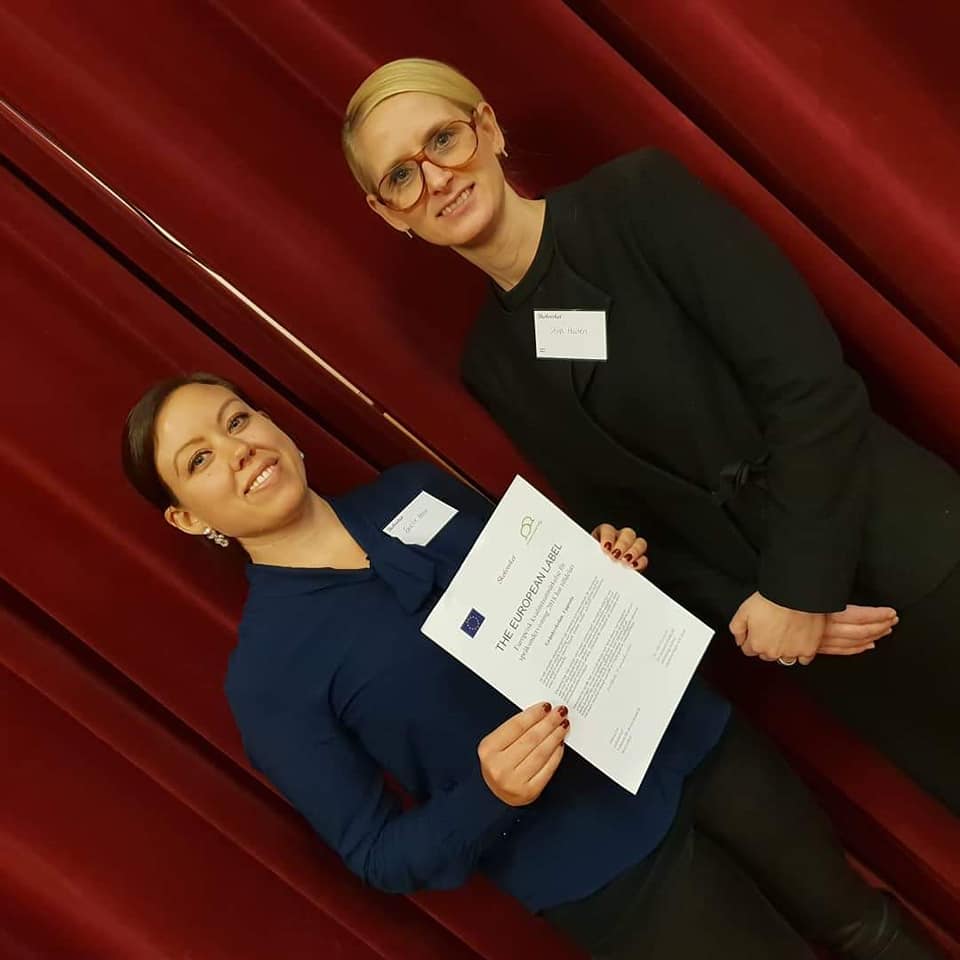 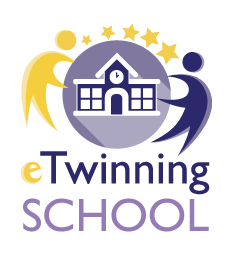 Raoul Wallenberg Academys kubprogrammet
En metod för att strategiskt arbeta med skolans övergripande demokrati- och värdegrundsuppdrag (samt globala målen)
Eleverna uppmuntras att själva göra skillnad
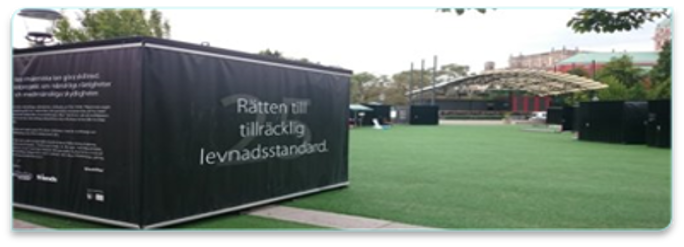 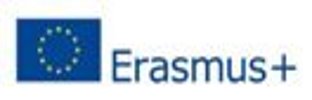 Erasmus+ How diversity makes us one!
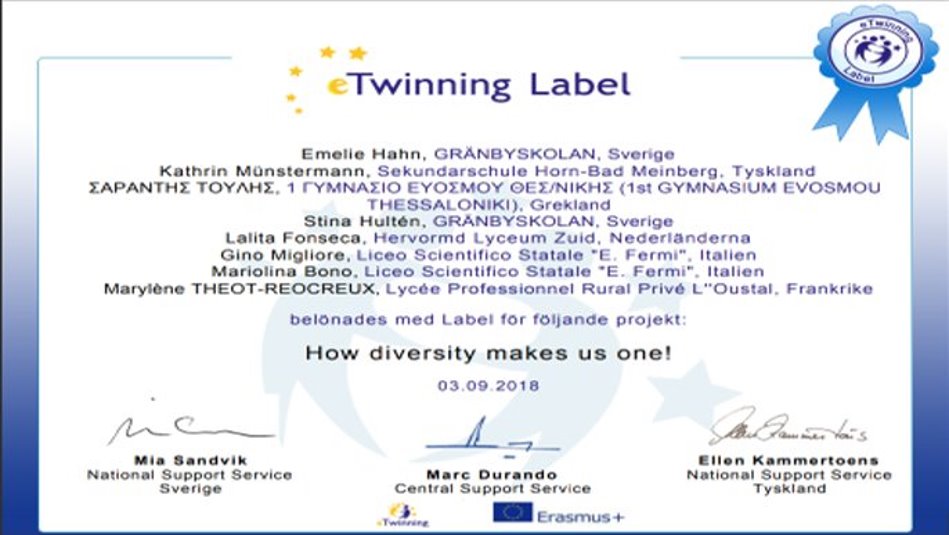 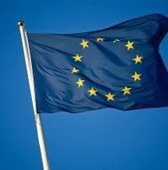 Uppdelat i teman
Tre teman per läsår
Uppgifter i varje tema som alla deltagande skolor arbetar med
Varje tema avslutas med en resa till en av partnerskolorna/ett av partnerländerna för elever och personal
Resorna och alla aktiviteter finansieras av EU genom programmet (Erasmus+)
Redovisning av aktiviteter och resultat
Tema 1: a story of diversity
Uppgift i temat som alla länder förbereder: en film om skolan
Avslutande resa till partnerskolan på Sicilien för elever och personal 11–16/11–2018
Deltagande i projektets aktiviteter på Gränbyskolan
Uttagning till resorna
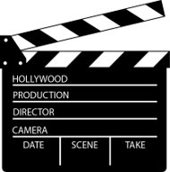 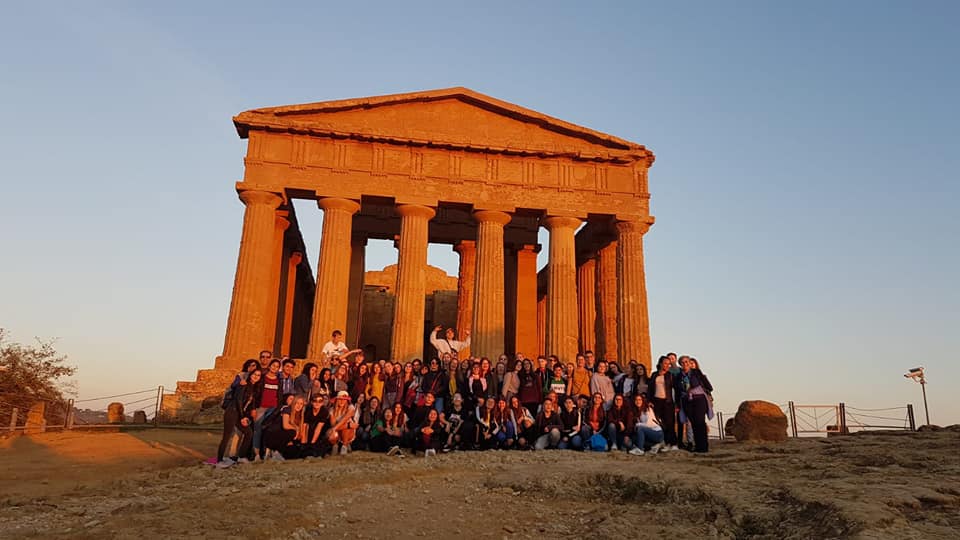 Tema 2: Digitala verktyg och lärmiljöer
Uppgift i temat som alla länder förbereder: film om lärmiljöer och undervisningsmetoder
Avslutande resa till Gränbyskolan, Uppsala 3–8/2–2019
Aktiviteter under veckan: lärmiljöer, kultur och digitala verktyg för att utveckla och förstärka lärandet
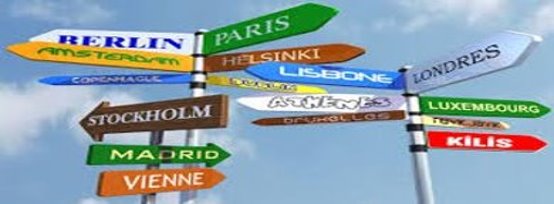 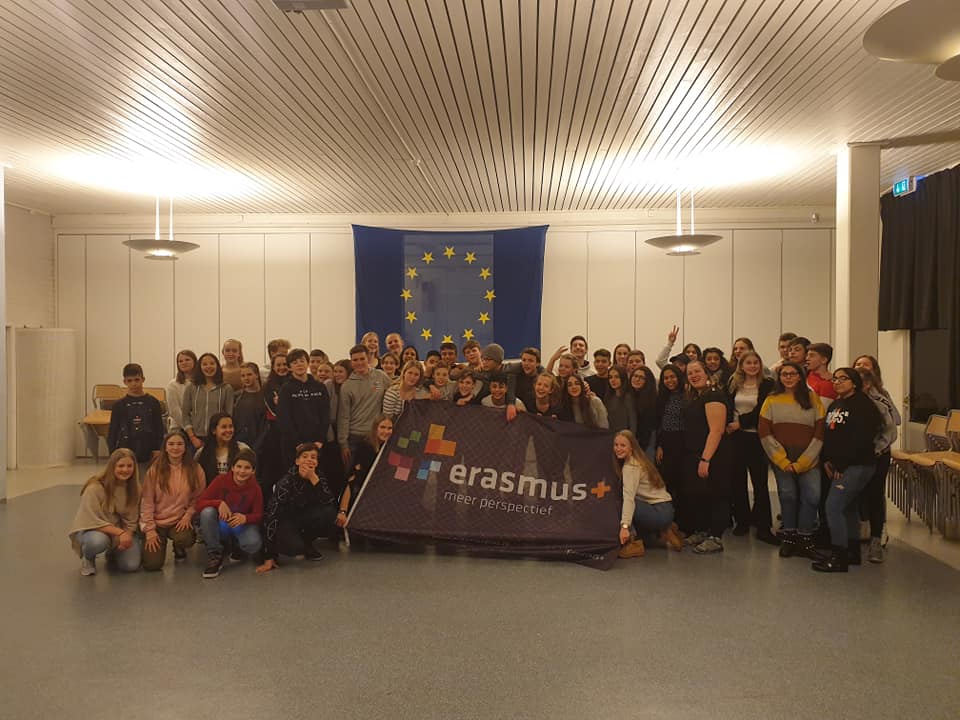 Effekter och vinster jag noterat
Utveckling av språklig förmåga/ kommunikation
Ökad självkänsla och ökat självförtroende
KASAM
Omvärldsförståelse och kulturkompetens
Ökad måluppfyllelse
Ökad digital kompetens
Att ta steget...
Statiskt eller dynamiskt tankesätt?
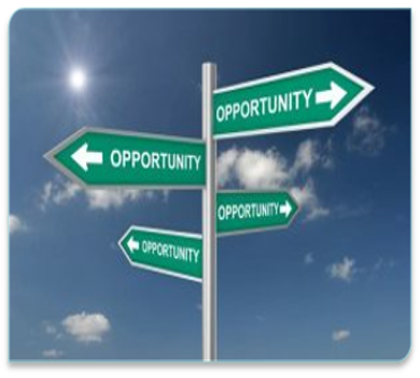 "If you can dream it , you can do it"
                                          Walt Disney

"Det har jag aldrig provat tidigare,
så det klarar jag helt säkert"
                                           Pippi Långstrump
Tack för mig
Emelie Hahn
Leg. lärare tyska/So-ämnena
IKT-pedagog och utvecklingsgruppsledare
Gränbyskolan, Uppsala kommun
eTwinningambassadör för UHR
emelie.hahn@skola.uppsala.se
       @Emelie_Hahn
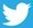